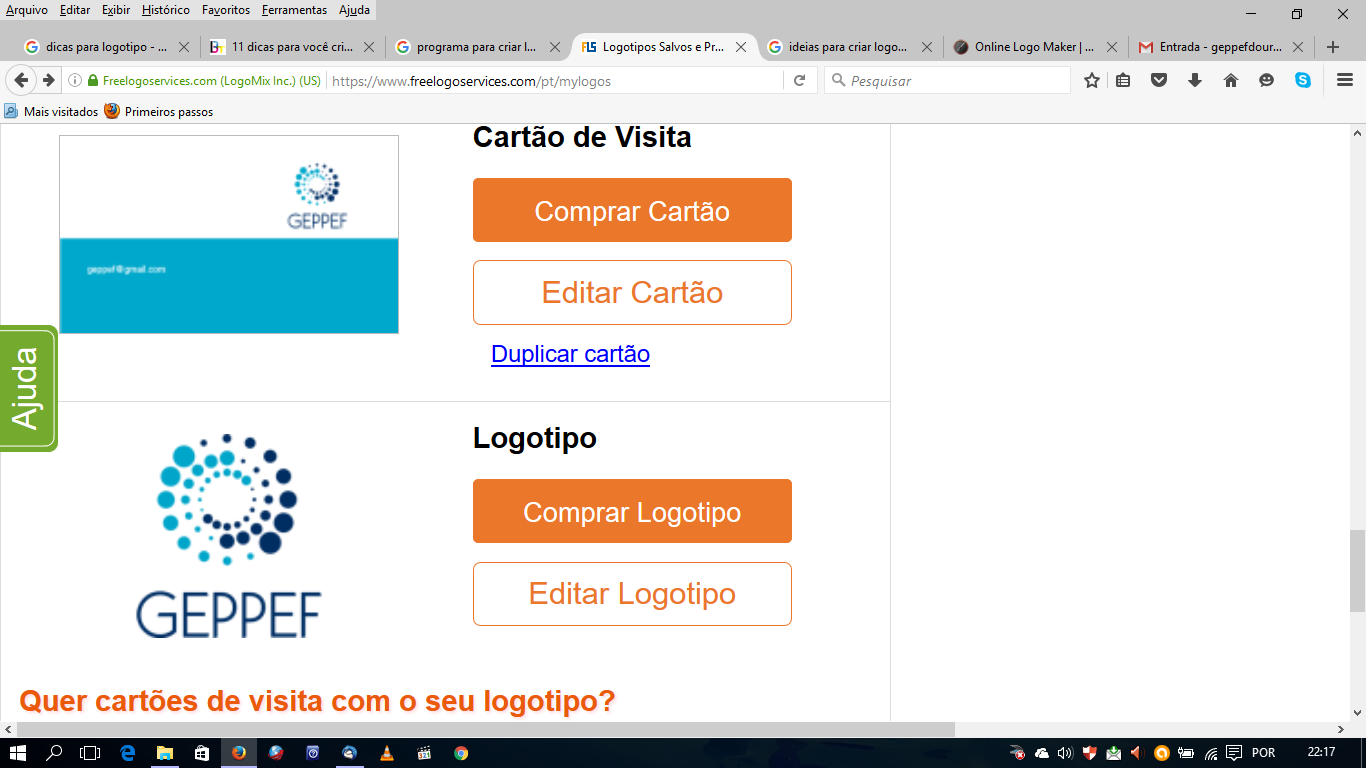 MAPEAMENTO DE PRODUÇÃO CIENTÍFICA
PALESTRANTES:

Prof.ª D.ra Andréia Nunes Militão (UEMS)

Prof.ª D.ra Elis Regina S. Viegas  (UEMS)
Podemos caracterizar o procedimento metodológico “mapeamento” como:
- pesquisas de caráter bibliográfico, com o objetivo de inventariar e sistematizar a produção em determinada área do conhecimento (chamadas, usualmente, de pesquisas do “estado da arte”).

Esses estudos são justificados por possibilitarem uma visão geral do que vem sendo produzido na área e uma ordenação que permite aos interessados perceberem a evolução das pesquisas na área, bem como suas características e foco, além de identificar as lacunas ainda existentes. (ROMANOWSKI; ENS, 2006, p. 41)
Embora recentes, os estudos de “estado da arte” que objetivam a sistematização da produção numa determinada área do conhecimento já se tornaram imprescindíveis para apreender a amplitude do que vem sendo produzido. (ROMANOWSKI; ENS, 2006, p.39)
Os estudos realizados a partir de uma sistematização de dados, denominada “estado da arte”, recebem esta denominação quando abrangem toda uma área do conhecimento, nos diferentes aspectos que geraram produções. Por exemplo: para realizar um “estado da arte” sobre “Formação de Professores no Brasil” não basta apenas estudar os resumos de dissertações e teses, são necessários estudos sobre as produções em congressos na área, estudos sobre as publicações em periódicos da área. (ROMANOWSKI; ENS, 2006, p.39-40)

O estudo que aborda apenas um setor das publicações sobre o tema estudado vem sendo denominado de “estado do conhecimento”. (ROMANOWSKI; ENS, 2006, p. 40)
pode-se dizer que faltam estudos que realizem um balanço e encaminhem para a necessidade de um mapeamento que desvende e examine o conhecimento já elaborado e apontem os enfoques, os temas mais pesquisados e as lacunas existentes. (ROMANOWSKI; ENS, 2006, p. 38)
A realização destes balanços possibilita contribuir com a organização e análise na definição de um campo, uma área, além de indicar possíveis contribuições da pesquisa para com as rupturas sociais. (ROMANOWSKI; ENS, 2006, p. 39)
Estados da arte podem significar uma contribuição importante na constituição do campo teórico de uma área de conhecimento, pois procuram identificar os aportes significativos da construção da teoria e prática pedagógica, apontar as restrições sobre o campo em que se move a pesquisa, as suas lacunas de disseminação, identificar experiências inovadoras investigadas que apontem alternativas de solução para os problemas da prática e reconhecer as contribuições da pesquisa na constituição de propostas na área focalizada. (ROMANOWSKI; ENS, 2006, p. 39)
“de caráter bibliográfico, propondo o desafio de mapear e de discutir certa produção acadêmica (...), tentando responder que aspectos e dimensões vêm sendo destacados e privilegiados em diferentes épocas e lugares” nas publicações. (ROCHA; PEREIRA, 2016, p. 218-219)
 
“uma metodologia de caráter inventariante e descritivo da produção acadêmica e científica sobre o tema que busca investigar”. (ROCHA; PEREIRA, 2016, p. 218-219)
A importância de balanços periódicos do estado de coisas vigente numa área de pesquisa é múltipla. Eles podem detectar:
- teoria e método dominantes; 
- pôr em relevo aspectos do objeto de estudo que se esboçam nas entrelinhas das novas pesquisas; 
- revelar em que medida a pesquisa recente relaciona-se com a anterior e vai tecendo uma trama que permita avançar na compreensão do objeto de estudo pela via do real acréscimo ao que já se conhece ou da superação de concepções anteriores.
Só assim se podem avaliar as continuidades e descontinuidades teóricas e metodológicas e o quanto esta história se faz por repetição ou ruptura — noutras palavras, o quanto ela redunda ou avança na produção de saber sobre o objeto de estudo [...]. (ANGELUCCI; KALMUS; PAPARELLI; PATTO, 2004, p. 53)
MODELOS DE MAPEAMENTO DE PRODUÇÃO
1) DUARTE, Adriana.  A produção acadêmica sobre trabalho docente na educação básica no Brasil: 1987-2007. Educar em Revista, Curitiba, Brasil, n. especial 1, p. 101-117, 2010.
Este artigo apresenta estudo quantitativo concernente às produções acadêmicas (dissertações e teses) sobre o trabalho docente na educação básica no período de 1987 a 2007. (DUARTE, 2010, p. 101)
A fonte básica utilizada para levanta­mento dos trabalhos foi o “Banco de Dissertações e Teses da Coordenação de Aperfeiçoamento de Pessoal de Nível Superior - CAPES” e a busca se deu por meio de sete descritores, derivados da categoria principal “trabalho docente”. (DUARTE, 2010, p. 101)
Trata-se de um trabalho de sistematização dos dados encontrados e de proposição de hipóteses de investigação para posterior elaboração do estado da arte. (DUARTE, 2010, p. 101)
O objetivo deste estudo é sistematizar a produção acadêmica sobre o trabalho docente na educação básica no Brasil, a fim de verificar o conjunto de informações e resultados já obtidos. Ou seja, inventariar o conjunto de trabalhos produzidos, ordená-los por períodos históricos, situar os principais aspectos investigados e os locais de produção, enfim, indicar alguns caminhos, escolhas e dimensões que esses estudos vêm tomando e que possam contribuir no fortalecimento desse campo de investigação. (DUARTE, 2010, p. 102)
O “trabalho docente” foi o nosso descritor de referência para arrolamento das produções acadêmicas. Para cercar, nesse levantamento trabalhos similares, optou-se por desdobrar esse descritor em expressões e termos sinônimos, mais usualmente utilizados em artigos acadêmicos publicados sobre o trabalho docente, como: profissão docente, profissão de professor, atividade docente, carreira docente, ofício de professor, condição docente e magistério. A busca dos trabalhos se deu por meio da ferramenta “expressão exata”, contida no site da Capes, que possibilita localizar de forma precisa as expressões e os termos indicados. (DUARTE, 2010, p. 102)
Os dados coletados em cada dissertação e tese foram: título, autoria, orientador, tipo (mestrado ou doutorado), instituição, data de defesa, palavras­-chave e resumo. O banco de teses e dissertações da Capes é organizado para que os dados acima estejam disponíveis; no entanto, nem todos os trabalhos catalogados apresentam esses itens por completo. Os resumos disponíveis são os elaborados pelo(a) autor(a) do trabalho, indicando não haver, ou não ser cumprida, uma padronização para a sua apresentação. (DUARTE, 2010, p. 102)
2) BUENO, Jose Geraldo Silveira; SOUZA, Sirleine Brandao de. A constituição do campo da educação especial expressa na Revista Brasileira de Educação Especial – RBEE (1992-2017). Rev. Bras. Ed. Esp., Marília, v.24, Edição Especial, p.33-50, 2018.
O objetivo do presente artigo é apresentar, analisar e discutir a constituição do campo da Educação Especial, tendo como fonte os textos publicados pelo periódico Revista Brasileira de Educacao Especial – RBEE, no período de 1992 até 2017. (BUENO; SOUZA, 2018, p. 33)
Para tanto, foram selecionados, dentre o total de textos publicados, aqueles que apresentavam discussão ampla sobre a Educação Especial, por meio de três eixos de entrada: quem produziu esses artigos, o que produziram e por quais meios produziram essas narrativas. (BUENO; SOUZA, 2018, p. 33)
Destacam-se como resultados da análise a grande incidência de produções da região Sudeste do Brasil, de autores com título de doutores inseridos no campo acadêmico vinculados a educação, culminando com a análise dos termos que designam a população atendida pela Educação Especial e que expressam a disputa pela autoridade científica desse campo de investigação. (BUENO; SOUZA, 2018, p. 33)

Os dados colhidos foram organizados por meio de indicadores que alimentaram o banco de dados, permitindo a elaboração de tabelas e a análise das principais tendências dessa produção desde o seu lançamento até o ano de 2017, tendo como referencial teórico os estudos de Pierre Bourdieu, especificamente as noções de campo e linguagem. (BUENO; SOUZA, 2018, p. 33)
Conforme explicitado anteriormente, a fonte que serviu de base para este balanço tendencial foram os textos publicados na Revista Brasileira de Educação Especial (RBEE), no período de 1992 (ano da primeira publicação) a 2017. A opção pelo balanço da produção desse periódico justifica-se porque ele e o veículo especializado nacional mais reconhecido no campo da Educação Especial, congrega a contribuição de pesquisadores de todo o pais e veicula trabalhos desde o início da década de 1990, o que permitiu a análise do movimento histórico da conceituação da população da Educação Especial. (BUENO; SOUZA, 2018, p. 35)
Na coleta de dados, constatou-se que o acesso online do acervo total da Revista exige a consulta de dois repositórios, pois, na Scientific Electronic Library Online (SciELO), contam somente os exemplares do volume 11, número 2 em diante. Já, para acessar os exemplares publicados no período anterior, foi necessário recorrer ao repositório constante da Associação Brasileira de Pesquisadores em Educação Especial (período de 1992 até 2005, Volume 1 ao Volume 11, Número 1). (BUENO; SOUZA, 2018, p. 35)
O passo seguinte foi fazer o reconhecimento da estrutura do periódico, por meio do levantamento de todas as seções que compõem a Revista sobre as seguintes informações: ano de publicação, nome das seções, numero de textos publicados em cada seção. (BUENO; SOUZA, 2018, p. 35)
 
A partir dos dados obtidos, verificou-se que, de 1992 a 2017, somaram-se 701 textos distribuídos por todas as seções da Revista, em 23 volumes e sessenta e um números, dentre os quais, para a realização deste balanço, optou-se por selecionar os ensaios, os relatos de pesquisa e os textos de 1992 a 2001, que naquele período estavam incluídos na seção “Artigos”. (BUENO; SOUZA, 2018, p. 36)
Para tanto, foram elaborados os seguintes critérios de seleção do corpus documental que compôs o acervo a ser examinado por esta investigação:
1. Abordar discussão abrangente sobre a Educação Especial.
2. Ser redigido em Língua Portuguesa e discorrer sobre assuntos que se refiram ao Brasil, mesmo que apresentem experiências compartilhadas com outros países.
3. Conter os seguintes descritores no corpo do texto: “EXCEPC” (excepcional, excepcionalidade); “DEFIC” (deficiente; deficiência); “NEE” (Necessidades educativas especiais; Necessidades educacionais especiais); “NE” (Necessidades especiais); “TRANST” (Transtorno). (BUENO; SOUZA, 2018, p. 36)
O Sphinx iQ2 é um software de tratamento estatístico que favorece a quantificação e análise dos dados coletados. Recuperado de http://sphinxbrasil.com.
 
Para proceder a seleção dos textos, foi feita a leitura dos títulos de todos eles e verificada a abrangência da discussão. Nessa fase de busca, foi possível selecionar 158 textos, sendo 110 relatos de pesquisa e/ou relato de experiência, 23 ensaios e 5 artigos. (BUENO; SOUZA, 2018, p. 36)
 
Após essa fase, passou-se para a busca, no texto, dos descritores anteriormente mencionados, com a finalidade de verificar se eles se adequavam aos critérios selecionados e se serviriam para a analise de acordo com o objetivo proposto para esta pesquisa. Essa fase de leitura e de busca possibilitou descartar os textos que, embora parecessem expressar em seu título discussões abrangentes sobre Educação Especial, referiam-se a uma deficiência específica, ou que não serviriam para a discussão proposta na pesquisa - por se tratar de alguma experiência muito restrita ou porque não apresentavam no corpo do texto os descritores mencionados. Com esses procedimentos, 36 textos foram excluídos, o que redundou em corpus final composto por 122 textos, distribuídos entre 18 ensaios, 80 relatos de pesquisa e 24 artigos. (BUENO; SOUZA, 2018, p. 36)
Após essa etapa, foi elaborada enquete no software Sphinx iQ29 com a finalidade de obter dados objetivos referentes aos textos selecionados. 
Tais dados referem-se aos seguintes elementos: Autor; Titulação; Ocupação; Campo de produção; Instituição; Programa e/ou Departamento; Região; Ano da publicação; Tema do texto; Descritor utilizado; Orientação metodológica; e Tipo de pesquisa. (BUENO; SOUZA, 2018, p. 36)

Para preencher esses dados, recorreu-se, em primeiro lugar, ao próprio texto e as informações disponíveis, e, em segundo lugar, ao currículo Lattes dos autores, uma vez que em muitos textos não constavam informações como: Função, Titulação e Programa e/ou departamento a que pertenciam no momento da escrita do texto. Embora tenha sido possível conseguir a maioria das informações utilizando-se desse banco de dados, alguns autores não dispunham de um currículo Lattes, o que inviabilizou o preenchimento de alguns dados. (BUENO; SOUZA, 2018, p. 36-37)
Os dados apresentados a seguir referem-se ao Balanço Tendencial das produções e foram obtidos conforme descrito anteriormente. Foram elaboradas tabelas para a exposição dos resultados, organizados da seguinte forma:
1) Quem são os autores institucionais dessas narrativas?
a) Ocupação dos autores.
b) Titulação dos autores.
c) Campo de produção.
d) Vinculação Institucional.
e) Distribuição Geográfica de autoria.
2) Que sujeitos e politicas de Educação Especial essas narrativas produzem?
a) Distribuição anual dos descritores.
b) Temas das produções.
3) De que forma são produzidas essas narrativas?
a) Orientação metodológica.
b) Tipo de pesquisa. (BUENO; SOUZA, 2018, p. 36-37)
NERES, Celi Correa; CORREA, Nesdete Mesquita. Análise dos artigos na área da deficiência visual publicados na Revista Brasileira de Educação Especial (1992-2017). Rev. Bras. Ed. Esp., Marília, v.24, Edição Especial, p.153-166, 2018.
Este estudo objetivou analisar os artigos na área da deficiência visual publicados na Revista Brasileira de Educação Especial - RBEE, desde a sua criação, em 1992, até 2017, visando evidenciar o registro dessa área nas publicações veiculadas nesse periódico. (NERES; CORREA, 2018, p. 153)
Na coleta do material, foram identificadas 46 publicações, sendo três resenhas, um comentário e 42 artigos nos gêneros textuais ensaio, revisão de literatura e relato de pesquisa. Foram excluídos da análise o comentário e as resenhas. (NERES; CORREA, 2018, p. 153)
Para a leitura e a análise dos 42 artigos, foram adotados os seguintes eixos: distribuição anual dos artigos, autoria, temas apresentados, regiões e instituições de origem, gêneros textuais e interfaces com outras áreas do conhecimento. (NERES; CORREA, 2018, p. 153)
A busca do material foi realizada em todos os números de publicações da Revista no período de 1992 a 2017, sendo esse último o ano em que a RBEE completou os seus 25 anos, por meio da exploração dos sumários dos números publicados. 

O levantamento inicial foi feito no portal da Associação Brasileira de Pesquisadores em Educação Especial (ABPEE), que disponibiliza as publicações da revista relativas aos anos de 1992 a 2005. Na sequência, a busca foi realizada no portal da Biblioteca Eletrônica SciELO, no qual se encontram disponibilizados os números da RBEE publicados do ano de 2006 a 2017. Foram selecionados aqueles estudos que, de alguma forma, abordam a deficiência visual, em um total de 46 publicações encontradas: três resenhas, um comentário e 42 artigos nos gêneros textuais ensaio, revisão de literatura e relato de pesquisa. Excluíram-se, para o objeto de análise, o comentário e as resenhas.
3) ROCHA, Nathália Fernandes Egito; PEREIRA, Maria Zuleide da Costa. O que dizem sobre a BNCC? Produções sobre a Base Nacional Comum Curricular (BNCC) no período de 2010 a 2015. Espaço do Currículo, v.9, n.2, p. 215-236, maio a agosto de 2016.

Este texto é resultado de um mapeamento analítico das produções científicas em torno da discussão sobre a Base Nacional Comum Curricular (BNCC). (ROCHA; PEREIRA, 2016, p. 215)
Propomo‐nos identificar, nos discursos de alguns organismos oficiais e publicações em revistas científicas dos mais variados autores, o que dizem sobre a temática. 
Motivados pelo desafio de identificar e analisar o que já foi construído e produzido sobre a temática BNCC e objetivando formular a premissa de nossa dissertação de mestrado, partimos de algumas problematizações.
Inquietou‐nos investigar: como se caracteriza a construção do documento da BNCC nas vozes dos autores (as)? Quais sentidos são atribuídos à política curricular encontrados nas produções analisadas? Que tensões são apontadas por esses sentidos? (ROCHA; PEREIRA, 2016, p. 218-219)

PERCURSO DA PESQUISA: OS ACHADOS INVESTIGATIVOS
Para lançar luzes sobre as problemáticas citadas, analisamos 34 artigos científicos publicados em periódicos da área de Educação, impressos e online, além de outras fontes de divulgação, como no caso das instituições anteriormente citadas. (ROCHA; PEREIRA, 2016, p. 219)
As etapas desta pesquisa são explicitadas a seguir: 

(1) Levantamento das Revistas e Artigos das ANPED e ANPAE que compuseram a base de dados; 
(2) Escolha das Revistas; 
(3) Definição dos descritores/palavras‐chave – “Base Nacional Comum Curricular” e “Base Nacional Comum”; 
(4) Leitura e análise dos artigos na íntegra. Quanto ao período de busca, optamos por artigos publicados entre jan./2010 e dez/2015.
4) SILVA, Larissa Vendramini da; BEGO, Amadeu Moura. Levantamento Bibliográfico sobre Educação Especial e Ensino de Ciências no Brasil. Rev. Bras. Ed. Esp., Marília, v.24, n.3, p.343-358, Jul.-Set., 2018.
O objetivo deste trabalho foi realizar um levantamento bibliográfico nacional e avaliar como a área de pesquisa em ensino de Ciências tem abordado a temática Educação Especial. (SILVA; BEGO, 2018, p.343)
A pesquisa bibliográfica foi realizada por meio dos procedimentos de revisão definidos pela Análise de Conteúdo e utilizou como corpus de informação seis periódicos acadêmico-científicos de estratos A1 e A2 definidos pelo qualis da CAPES. (SILVA; BEGO, 2018, p.343)

As buscas foram realizadas a partir de cinco descritores: inclusão, educação inclusiva, educação especial, necessidades educacionais especiais e formação de professores. Em função dos critérios de seleção, foram encontrados apenas 28 artigos: 15 sobre ensino e aprendizagem de Ciências; 12 sobre formação de professores de ciências na perspectiva da educação especial e 1 sobre avaliação e currículo para a Educação Especial. (SILVA; BEGO, 2018, p.343)
Os estratos delimitados se justificam em função do sistema de classificação de periódicos nacionais e internacionais Qualis-Periódicos da CAPES indicar os periódicos em que há publicações que representam a produção intelectual dos programas de pós-graduação de excelência brasileiros de determinada área do conhecimento. 

As buscas referentes às revistas Anais da ABC, C&E, Ensaio e RBEE foram realizadas usando aspas e os termos foram digitados sem acentuação na plataforma SciELO. As revistas IENCI e RBPEC possuem a ferramenta de busca em seus websites e os termos foram pesquisados usando aspas. As buscas foram realizadas em dezembro de 2016. Para que o levantamento fosse homogêneo, selecionamos apenas os artigos nos quais existisse no título, no resumo ou nas palavras-chave os descritores supracitados. (SILVA; BEGO, 2018, p.346-347)
REFERÊNCIAS
ROMANOWSKI, Joana Paulin; ENS, Romilda Teodora. AS PESQUISAS DENOMINADAS DO TIPO “ESTADO DA ARTE” EM EDUCAÇÃO. Diálogo Educ., Curitiba, v. 6, n.19, p.37-50, set./dez. 2006.
FERREIRA, Norma Sandra de Almeida. As pesquisas denominadas “estado da arte”. Educação & Sociedade, ano XXIII, no 79, Agosto/2002. 
ANGELUCCI, Carla Biancha; KALMUS, Jaqueline; PAPARELLI, Renata; PATTO, Maria Helena Souza. O estado da arte da pesquisa sobre o fracasso escolar (1991-2002): um estudo introdutório. Educação e Pesquisa, São Paulo, v.30, n.1, p. 51-72, jan./abr. 2004.
DUARTE, Adriana.  A produção acadêmica sobre trabalho docente na educação básica no Brasil: 1987-2007. Educar em Revista, Curitiba, Brasil, n. especial 1, p. 101-117, 2010.
BUENO, Jose Geraldo Silveira; SOUZA, Sirleine Brandao de. A constituição do campo da educação especial expressa na Revista Brasileira de Educação Especial – RBEE (1992-2017). Rev. Bras. Ed. Esp., Marília, v.24, Edição Especial, p.33-50, 2018.
NERES, Celi Correa; CORREA, Nesdete Mesquita. Análise dos artigos na área da deficiência visual publicados na Revista Brasileira de Educação Especial (1992-2017). Rev. Bras. Ed. Esp., Marília, v.24, Edição Especial, p.153-166, 2018.
VIEGAS, Elis Regina dos Santos; ALVES, Andréia Vicência Vitor Alves. A atuação docente na materialização do projeto político-pedagógico em uma instituição pública de atendimento à educação infantil no município de Itaporã-MS. Caderno pedagógico, Lajeado, v. 13, n. 2, p. 47-65, 2016.
ROCHA, Nathália Fernandes Egito; PEREIRA, Maria Zuleide da Costa. O que dizem sobre a BNCC? Produções sobre a Base Nacional Comum Curricular (BNCC) no período de 2010 a 2015. Espaço do Currículo, v.9, n.2, p. 215-236, maio a agosto de 2016.
SILVA, Larissa Vendramini da; BEGO, Amadeu Moura. Levantamento Bibliográfico sobre Educação Especial e Ensino de Ciências no Brasil. Rev. Bras. Ed. Esp., Marília, v.24, n.3, p.343-358, Jul.-Set., 2018.